Bài 30: Giữ gìn vệ sinh môi trường
Lớp: 2A
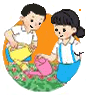 Hoạt động giáo dục theo chủ đề
Tìm hiểu về thực trạng vệ sinh môi trường ở trường em.
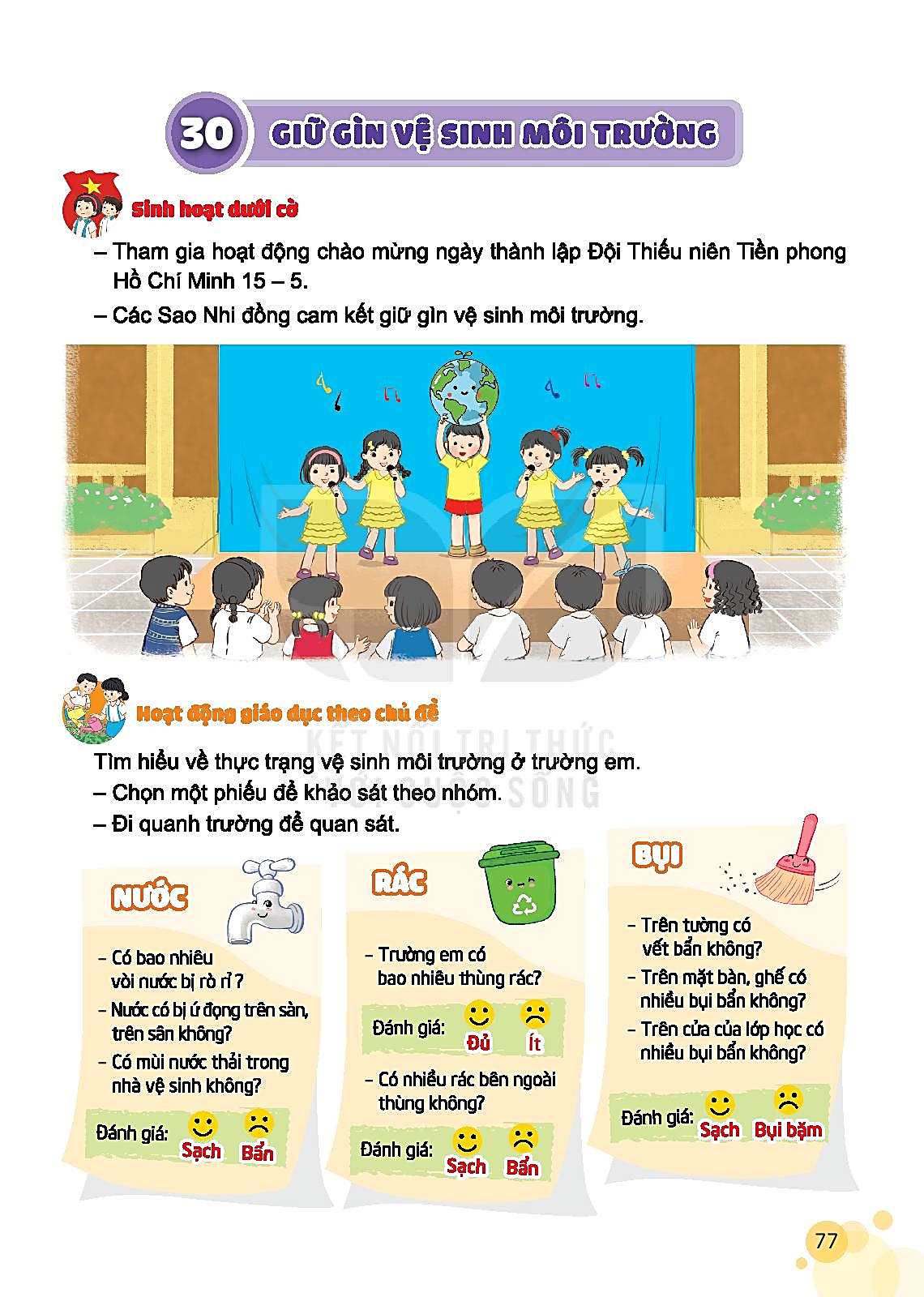 10 phút
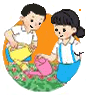 Bảng phân công:
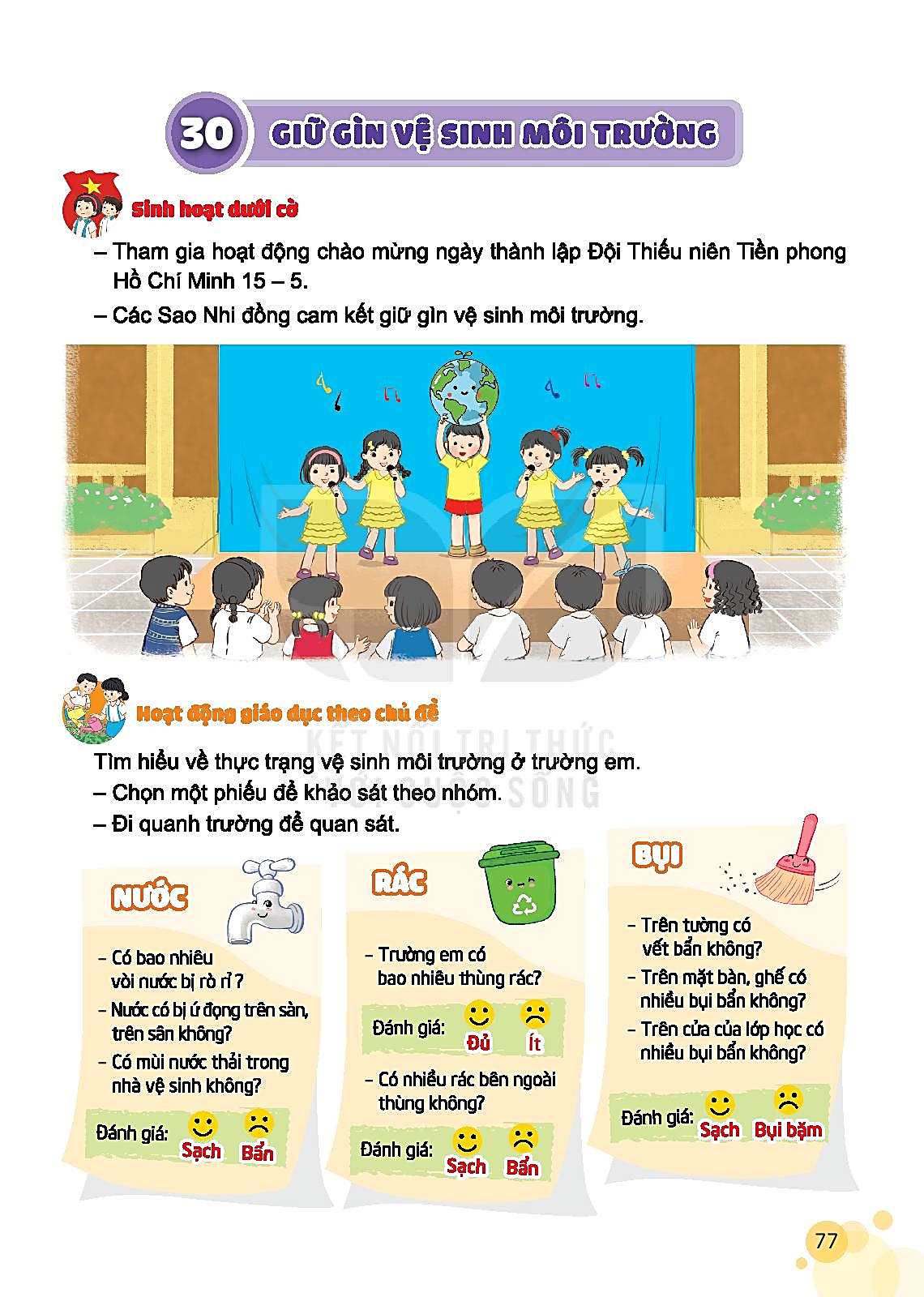 Nhóm 3
Nhóm 1
Nhóm 2
Nhóm 1
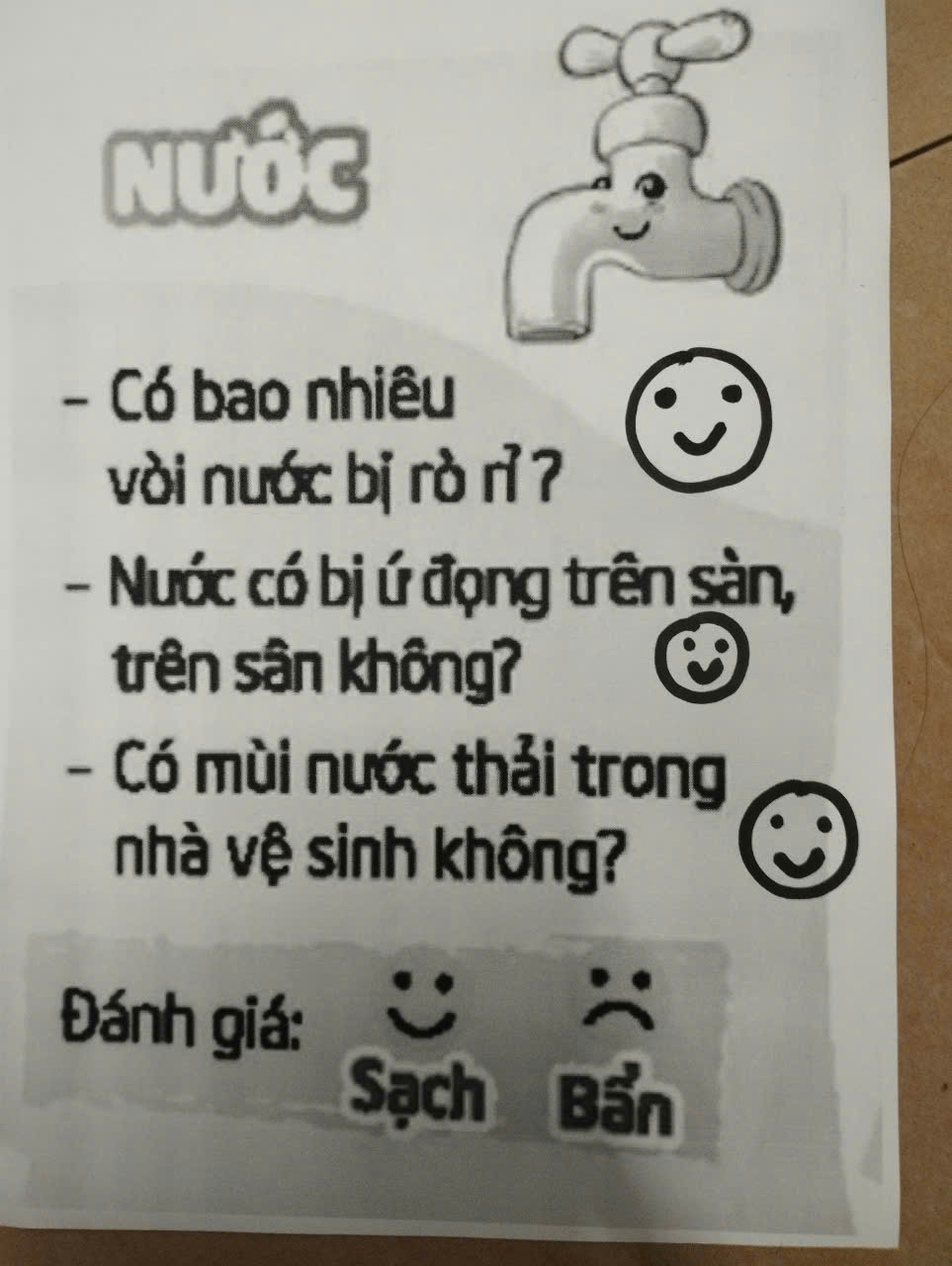 Nhóm 2
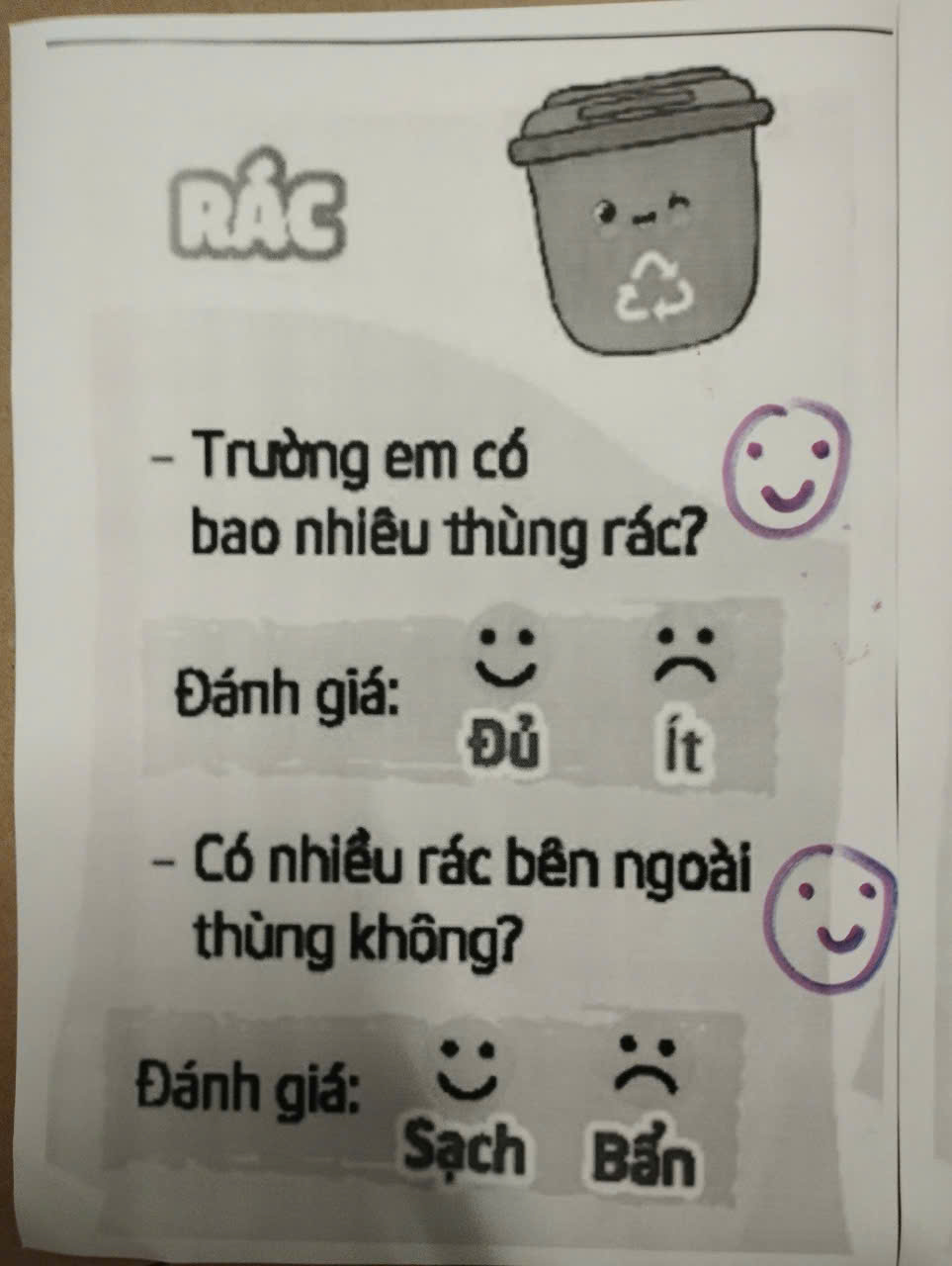 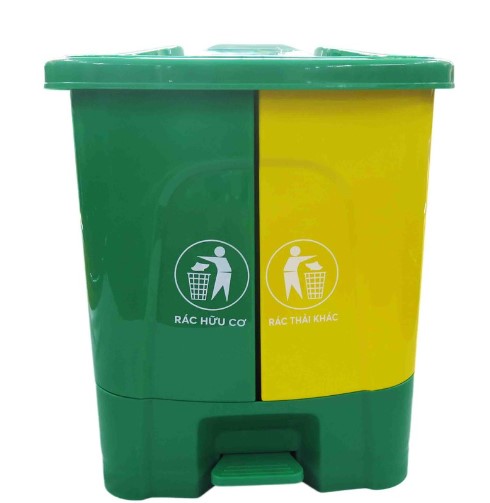 Thùng rác hai ngăn để phân loại rác
Nhóm 3
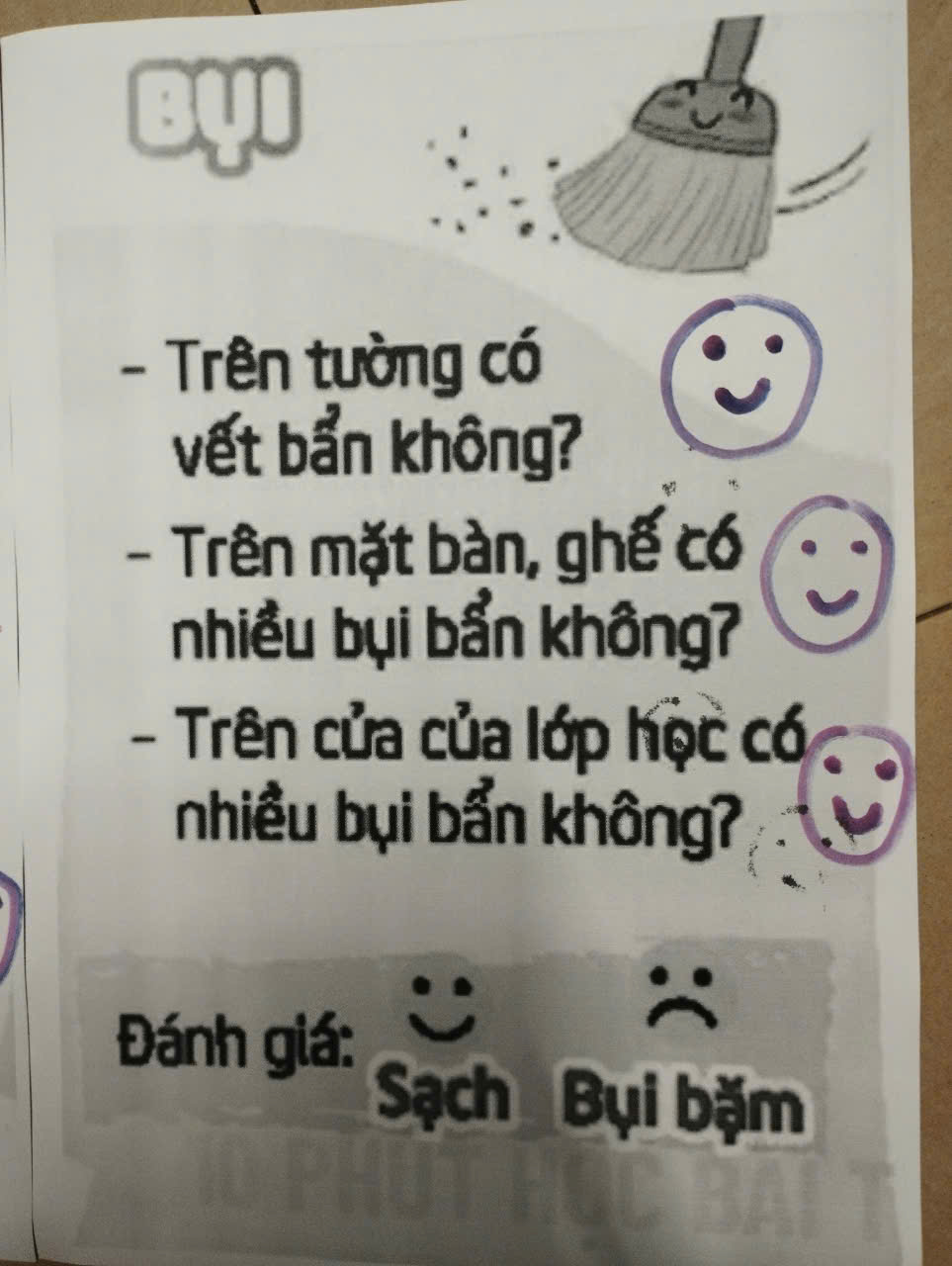 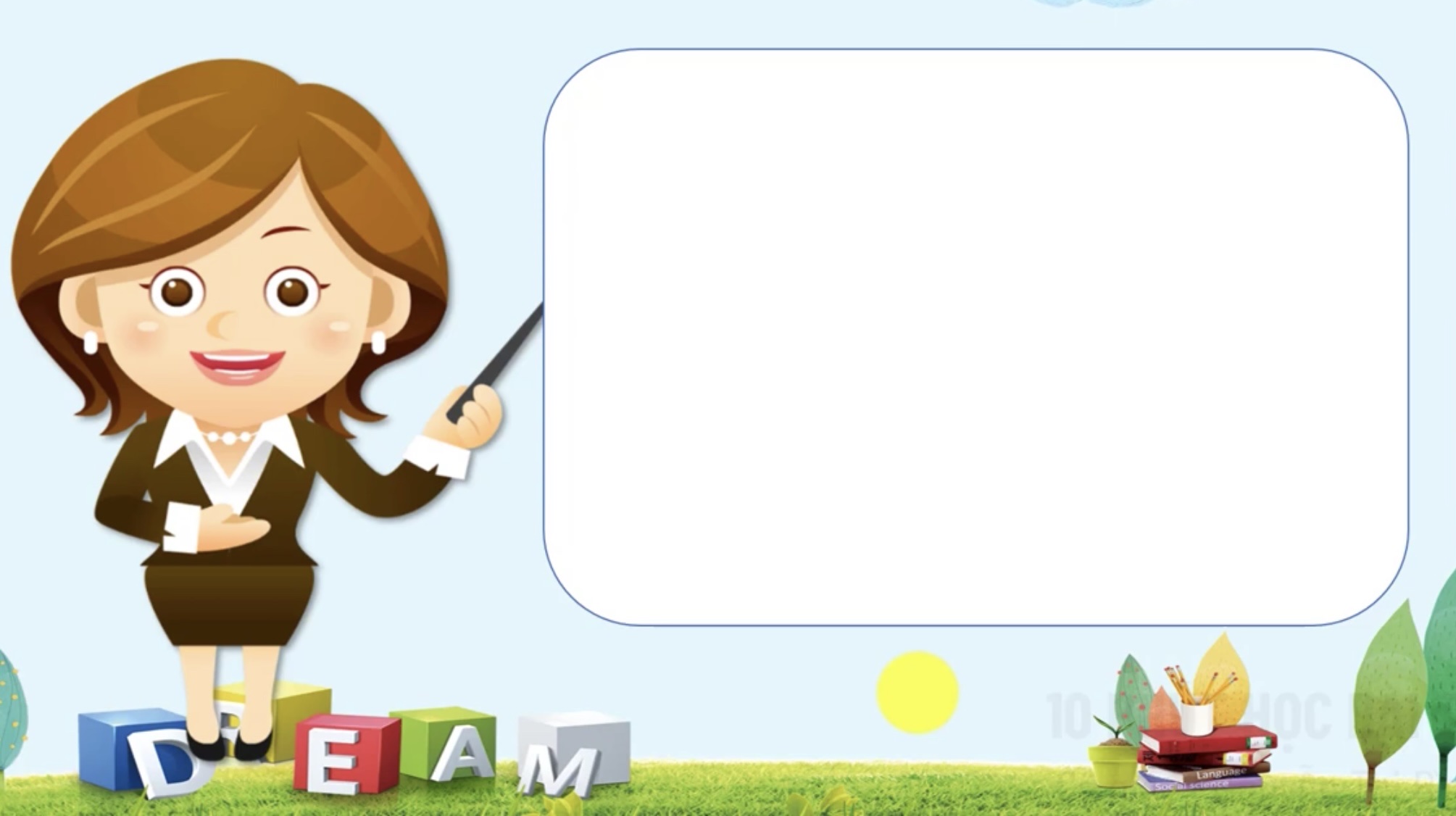 KẾT LUẬN
- Chúng ta cần vứt rác đúng nơi quy định.
- Vệ sinh bàn ghế, phòng học sạch sẽ.
- Cùng chung tay giữ gìn vệ sinh trường lớp.